Sprawdzian ósmoklasisty z matematyki w roku szkolnym 2022/2023
Egzamin ósmoklasisty z matematyki rozpocznie się w środę  24 maja o godz. 9.00. 

Uczniowie będą mieli 100 minut (150 minut) na rozwiązanie testu.

Dodatkowy termin egzaminu  został wyznaczony na 13 czerwca godz. 9.00.
Celem egzaminu  jest  określenie poziomu wiedzy i wykształcenia zdobytego przez ucznia .
 Egzamin ósmoklasisty zastępuje również egzamin wstępny do szkoły ponadpodstawowej.
Zadania egzaminacyjne będą sprawdzać stopień, w jakim opanowali oni wymagania zawarte w podstawie programowej. W tym roku, podobnie jak w 2021 i 2022, zakres materiału został zmniejszony z powodu pandemii i przerw w nauce. 
Zakres wymagań podstawy programowej nie obejmie zadań dotyczących dowodów geometrycznych, ograniczone będą też  wymagania dotyczące działań na pierwiastkach oraz stereometrii.
Ogólne wymagania egzaminacyjne
Sprawność rachunkowa

Wykorzystanie i tworzenie informacji

Wykorzystanie i interpretowanie reprezentacji

Rozumowanie i argumentacja
Arkusz składa się z 15 pytań zamkniętych, z których można zdobyć piętnaście punktów oraz z czterech pytań otwartych, z których można uzyskać dziesięć punktów. 

Łącznie do zdobycia jest więc dwadzieścia pięć punktów. 

Każdy uczeń przystępujący do egzaminu ósmoklasisty powinien mieć przy sobie długopis lub pióro z czarnym tuszem (atramentem). 

Na egzamin z matematyki można zabrać ze sobą linijkę. Trzeba natomiast pamiętać, że rysunki na egzaminie z matematyki wykonuje się długopisem, a nie ołówkiem! Uczniom nie wolno korzystać z kalkulatora.
W arkuszu egzaminacyjnym znajdą się zarówno zadania zamknięte  jak  i otwarte. 
Zadania zamknięte to takie, w których uczeń wybiera odpowiedź spośród podanych. Wśród zadań zamkniętych znajdą się m.in. zadania wyboru jednokrotnego, zadania typu prawda-fałsz oraz zadania na dobieranie. 
Zadania otwarte to takie, w których uczeń samodzielnie formułuje odpowiedź. Przedstawione przez ucznia rozwiązanie zadania musi obrazować tok rozumowania, zawierać niezbędne rachunki, przekształcenia czy wnioski.
Przykładowe typy zadań otwartych to: obliczeniowe, na uzasadnianie, tworzenie strategii.
Przykład zadania jednokrotnego wyboru:
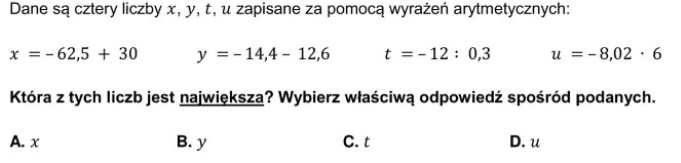 Przykład zadania na dobieranie
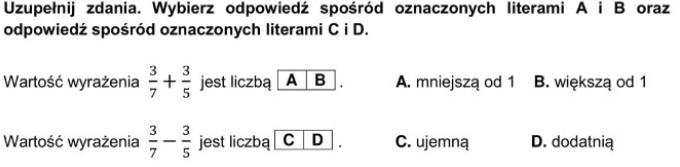 Przykład zadania prawda/fałsz.
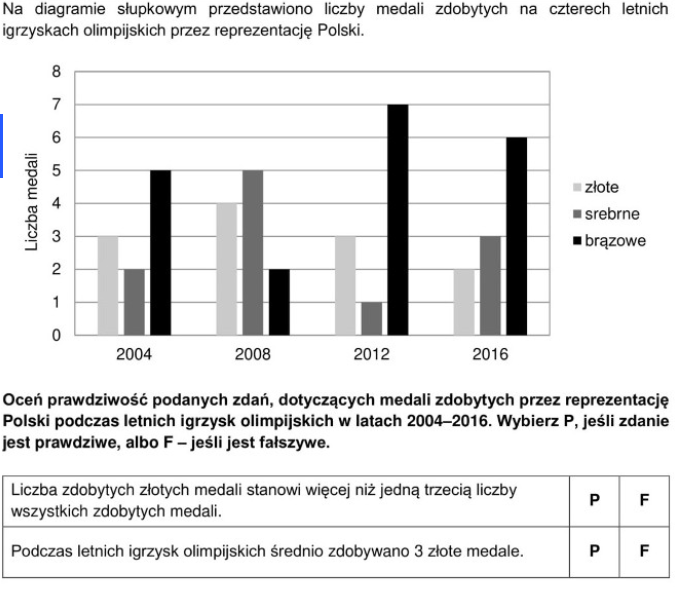 Dziękuję za uwagę